Services Marketing 7e, Global Edition
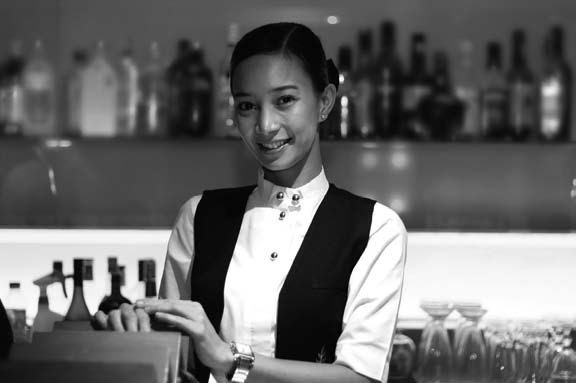 Chapter 1:
  New Perspectives(viewpoints) On
	Marketing in the
		Service Economy
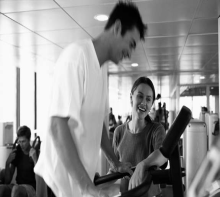 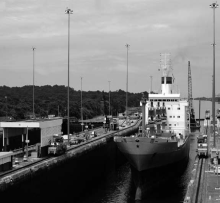 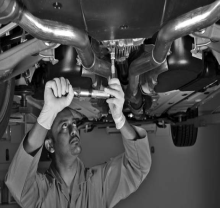 Overview of Chapter 1
Why Study Services?
What are Services?
Marketing Challenges Posed(modeled) by Services
Extended Marketing Mix Required for Services
Integration (mixing) of Marketing with Other Management Functions
Developing Effective Service Marketing Strategies
Why Study Services?
Why Study Services?
Services dominate most economies and are growing rapidly:
Services account for more than 60% of GDP worldwide
Almost all economies have a substantial (worth)  service sector
Most new employment is provided by services 
Strongest growth area for marketing
Services Dominate the Global Economy
Contribution of Service Industries to GDP Globally
Manufacturing 32%
Services 64%
Agriculture 4%
Source: The World Factbook 2008, Central Intelligence Agency
Estimated Size of Service Sectorin Selected Countries
Jersey (97%), Cayman Islands (95%), Hong Kong (92%)
Bahamas (90%), Bermuda ( 89%), Luxembourg (86%)
USA (79%), Fiji (78%), Barbados (78%), France (77%), U.K. (76%)
Japan (72%), Taiwan (71%), Australia (71%), Italy (71%)
Canada (70%), Germany (69%), Israel (67%)
South Africa (65%), Brazil (66%), Poland (66%)
Turkey (63%), Mexico (62%)
Argentina (57%), Russia (55%)
Malaysia (46%), Chile (45%)
Indonesia (41%), China (40%)
Saudi Arabia (35%)
Services as Percent of GDP
Source: The World Factbook 2008, Central Intelligence Agency
30
40
10
20
50
60
90
70
80
Why Study Services?
Most new jobs are generated by services
Fastest growth expected in knowledge-based industries
Significant training and educational qualifications required,                           but employees will be more highly compensated
Why Study Services?
Powerful forces are transforming service markets
Government policies, social changes, business trends,          advances in IT, internationalization
Forces that reshape:
Demand
Supply
The competitive landscape (site)
Customers’ choices, power, and decision making
Social 
Changes
Business
Trends
Government
Policies
New markets and product categories
Increase in demand for services
More intense(strong) competition
Globalization
Advances
In IT
Innovation in service products & delivery systems, stimulated(move) by better technology
Customers have more choices and exercise more power
Understanding customers and competitors	
Viable (feasible) business models
Creation of value for customers and firm
Transformation of the Service Economy
Success hinges (axes) on:
Increased focus on services marketing and management
Social 
Changes
Business
Trends
Government
Policies
Globalization
Advances
In IT
Changes in regulations
Privatization
New rules to protect customers, employees, and the environment 
New agreement on trade in services
Factors Stimulating Transformation of the Service Economy
Social 
Changes
Business
Trends
Globalization
Advances
In IT
Factors Stimulating Transformation of the Service Economy
Government
Policies
Rising consumer expectations
More affluence (wealth)
More people short of time
Rising consumer ownership of high tech equipment
Easier access to information
Immigration
Social 
Changes
Business
Trends
Globalization
Advances
In IT
Factors Stimulating Transformation of the Service Economy
Government
Policies
Push to increase shareholder value
Emphasis(stress) on productivity and cost savings
Manufacturers add value through service and sell services
More strategic alliances and outsourcing
Focus on quality and customer satisfaction
Growth of franchising
Social 
Changes
Business
Trends
Globalization
Advances
In IT
Factors Stimulating Transformation of the Service Economy
Government
Policies
Growth of Internet
Greater bandwidth
Compact mobile equipment
Wireless networking
Faster, more powerful software
Digitization of text, graphics, audio, video
Social 
Changes
Business
Trends
Globalization
Advances
In IT
Factors Stimulating Transformation of the Service Economy
Government
Policies
More companies operating on transnational(international) basis
Increased international travel
International mergers and alliances
“Offshoring”(far from) of customer service
Foreign competitors invade domestic markets
What are Services?
What Are Services?
The historical view
Smith (1776): Services are different from goods because they are perishable  
Say (1803): As services are immaterial, consumption cannot be separated from production
A fresh perspective: Benefits without Ownership
Rental of goods: 
      (a) Payment made for using or accessing something – usually for a defined period of time – instead of buying it outright and
	(b) Allows participation in network systems that individuals and organizations could not afford
What Are Services?
Five broad categories within non-ownership framework of which two or more may be combined
Definition of Services
Services  
are economic activities offered by one party to another 
most commonly employ time-based performances to bring about desired results
In exchange for their money, time, and effort, service customers expect to obtain value from
access to goods, labor, facilities, environments, professional skills, networks, and systems; 
normally do not take ownership of any of the physical elements involved.
Salt
Detergents
CD Player
Wine
Golf Clubs
New Car
Plumbing Repair
Tailored clothing
Health Club
Fast-Food Restaurant
Airline Flight
Landscape Maintenance
Consulting
Life Insurance
Value Creation is Dominated by Intangible Elements
Physical Elements 
High
Internet Banking
Low
High
Intangible Elements
Source;  Adapted from Lynn Shostack
Service Products vs. Customer Service & After-Sales Service
A firm’s market offerings are divided into core product elements and supplementary service elements
Need to distinguish between:
Marketing of services – when service is the core product
Marketing through service – when good service increases the value of a core physical good
Manufacturing firms are reformulating and enhancing existing added-value services to market them as stand-alone core products
Service – A Process Perspective
Differences exist amongst services depending on what is being processed
Classification of services into
People processing
Possession processing
Mental stimulus processing
Information processing
4 Categories of Services
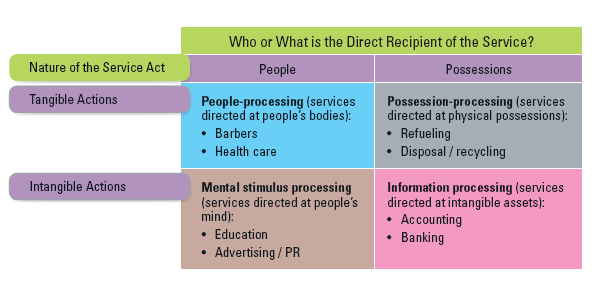 People Processing
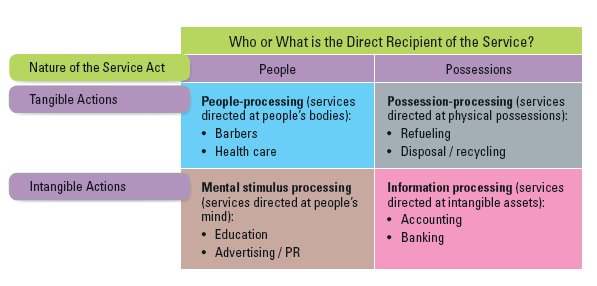 Customers must:
  physically enter the service factory
  cooperate actively with the service operation
  Managers should think about process and output from 	 	  the customer’s perspective 
  to identify benefits created and non-financial costs: Time, mental and physical effort
Possession Processing
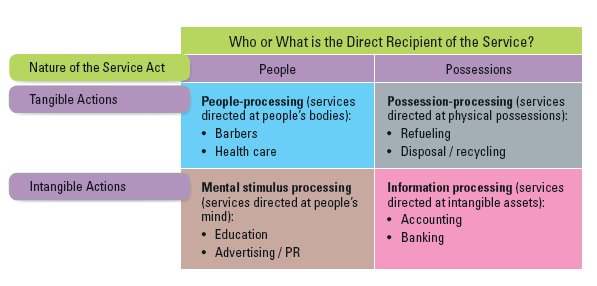 Involvement is limited
  Less physical involvement
  Production and consumption are separable
Mental Stimulus Processing
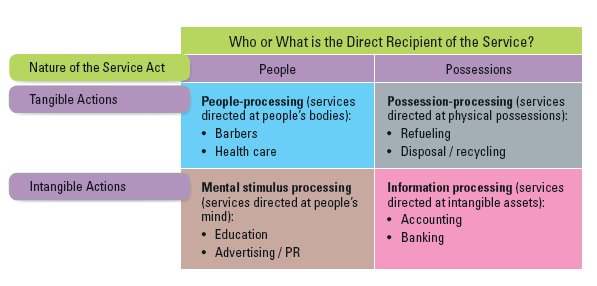 Ethical standards required:
  Customers might be manipulated(operated)
  Physical presence of recipients not required
  Core content of services is information-based
Information Processing
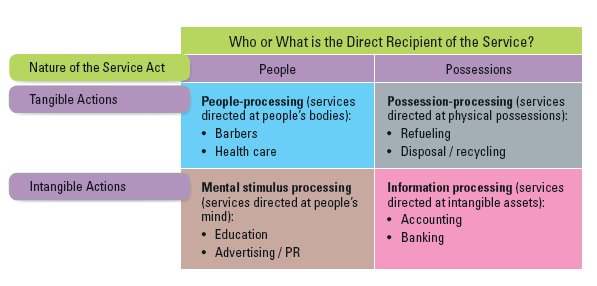 Most intangible form of service
  May be transformed:
   Into enduring(durable) forms of service output
  Line between information processing and mental 		    	  stimulus processing may be unclear
Extended Marketing Mix for Services
Services Require An Extended Marketing Mix
Marketing can be viewed as:
A strategy and competition thrust pursued by top management
A set of functional activities performed by line managers (low level managers).
A customer-driven orientation(direction) for the entire organization
Marketing is only function to bring revenues into a business; the rest functions are cost centers
The “7 Ps” of services marketing are needed to create practical strategies for meeting customer needs profitably
The 7Ps of Services Marketing
Traditional Marketing Mix Applied to Services
Product (Chapter 4)
Place and Time (Chapter 5)
Price (Chapter 6)
Promotion and Education (Chapter 7)
Extended Marketing Mix for Services 
Process (Chapter 8 & 9)
Physical Environment (Chapter 10)
People (Chapter 11)
Integration (mixing) of Marketing with Other Management Functions
Operations     
    Management
Marketing    
    Management
Customers
Human Resources   
Management
Marketing to be Integrated with Other Management Functions
Three management functions play central and interrelated roles in meeting needs of service customers